Grammar
LI. To identify verbs
SC.I can recognise verbs  
     I can include a verb in a sentence
Warm Up
Watched the video and join in with the actions.
 https://www.youtube.com/watch?v=j3EYciNco58&t=1s
drive
Verbs 

A verb is a doing word/an action.
eat
cut
read
run
swim
play
Can you copy these sentences into your jotter and underline the verbs?


Birds fly in the sky. 

I walk to school in the morning because I like to keep fit. 

I like to swim in the sea.

The farmer feeds the animals.
Write a sentence using verbs to say what is happening in the pictures.




Challenge!
Can you up level your sentence by including a conjunction e.g. and, because, but, until?
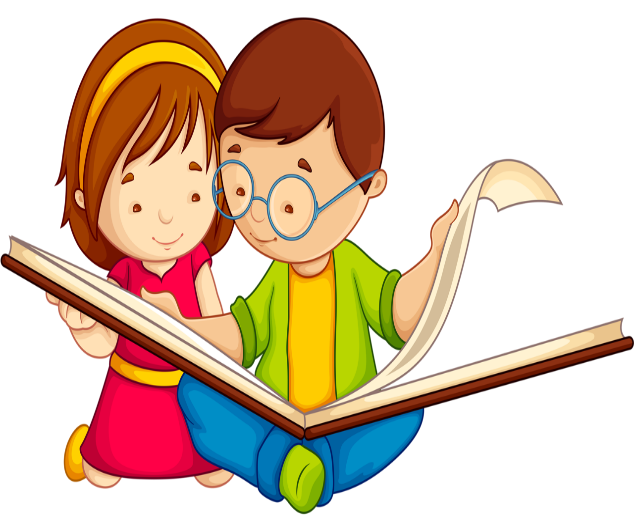 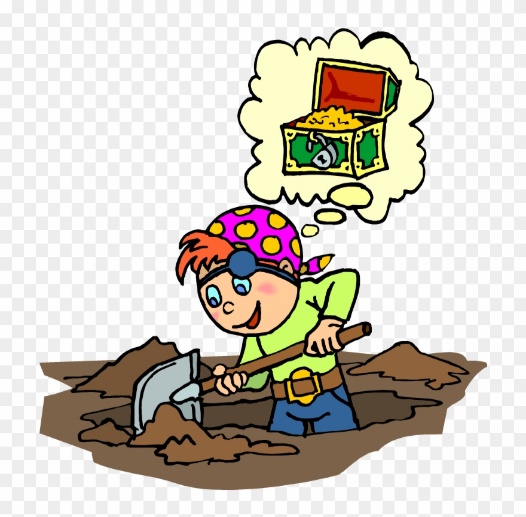 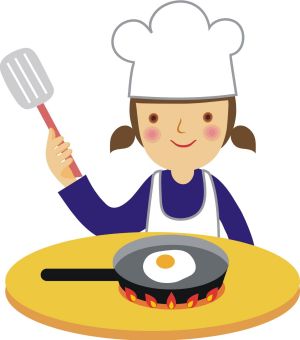 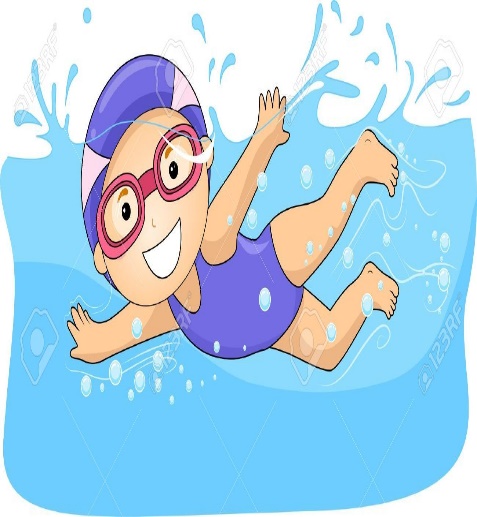 Act it out !
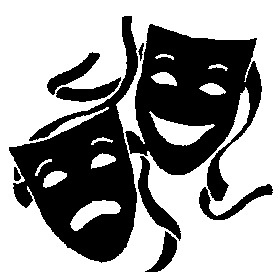 Act out verbs and see if the person with you can guess the verb.